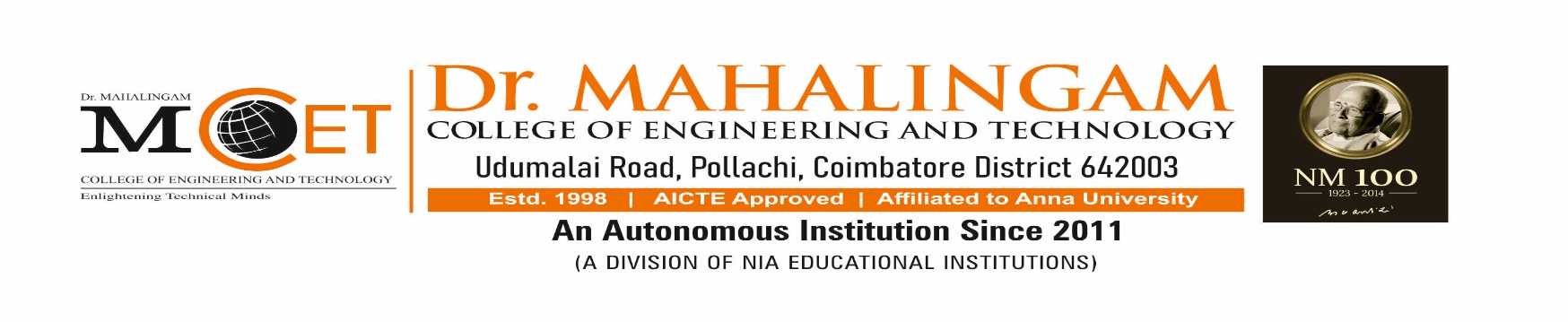 Title of the project
____________________

Presented By,
Name, Roll No., Dept
Faculty mentor : ________
4/1/2024
Seed money- In house R&D Project
1
Contents
Methodology
Expected outcomes
Timelines 
Budget
Workdone
Publications
References
Details of student members
Details of faculty Incharge
Summary of the project 
Problem statement
Objectives
Introduction
Literature survey
Proposed work
4/1/2024
Seed money- In house R&D Project
2
Details of Student members
4/1/2024
Seed money- In house R&D Project
3
Details of Faculty Mentor
4/1/2024
Seed money- In house R&D Project
4
Summary of the project
Title of the project:

Duration :

Total cost(Rs.)
4/1/2024
Seed money- In house R&D Project
5
Problem statement
4/1/2024
Seed money- In house R&D Project
6
Objectives
4/1/2024
Seed money- In house R&D Project
7
Introduction
4/1/2024
Seed money- In house R&D Project
8
Literature Survey
4/1/2024
Seed money- In house R&D Project
9
Proposed Work
4/1/2024
Seed money- In house R&D Project
10
Methodology
4/1/2024
Seed money- In house R&D Project
11
Expected outcomes
4/1/2024
Seed money- In house R&D Project
12
Timeline
Activities
Month
4/1/2024
Seed money- In house R&D Project
13
Budget
4/1/2024
Seed money- In house R&D Project
14
Work done ( if any)
4/1/2024
Seed money- In house R&D Project
15
Publications (if any) only relevant to the proposal
4/1/2024
Seed money- In house R&D Project
16
References
4/1/2024
Seed money- In house R&D Project
17
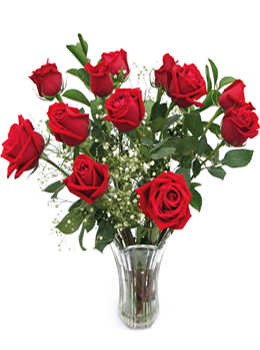 Thank You
4/1/2024
Seed money- In house R&D Project
18